NICA Computing
NEC’2017 27-09-2017
A.G.Dolbilov
Yu.I.Minaev
B.G.Shchinov
I.V.Slepnev
NICA Detectors
BM&N



MPD 2020




SPD 2023
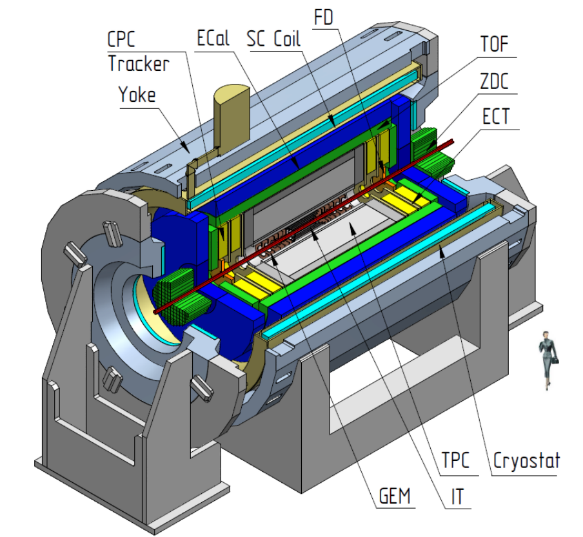 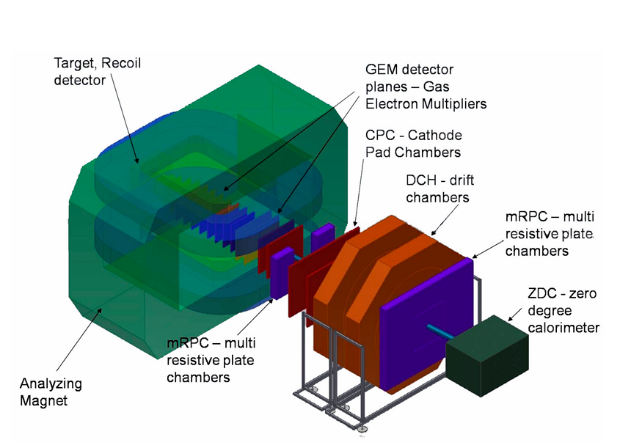 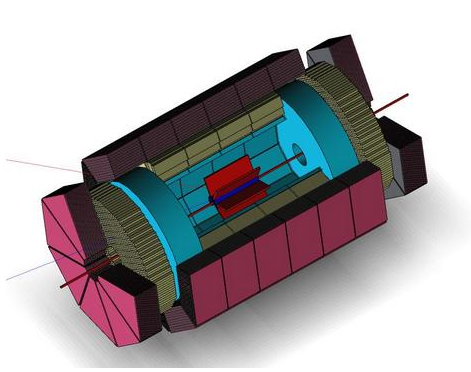 Computing for NICA based on
Type of the processing model
Data flow
Requirements for the organization of computing
NICA local and external network
ON-Line and OFF-Line Computing and Storage farms
Monitoring computing environment for NICA complex
Required knowledge for NICA Computing
what kind of data
what's the data frequency
what is the volume of 
what volume and how long to store on-line
what volume is taken off-line
what is the volume move to the archival tapes
how many months a year working complex ( by years)
how many years working installation
how much Monte Carlo is needing
how many physicists will take this process and where
how many copies and what should be kept forever
MPD Data Types
MPD Estimated Event Size
The required number of cores Intel® Xeon® v4 2.60GHz
MPD Channels: DAQ - ON-Line
~1471 channel with 1 Gbps and 10 Gbps
The “peak” speed from MPD detectors can reach up to 1200 Gbps
MPD Network: DAQ - On-Line
Switches wiring diagram of the MPD detector
MPD On/Off-Line farm Network infrastructure
Example of structural diagram of On-Line NICA cluster based on Spine & Leaf topology
NICA Cluster: structured scheme
Scheme of NICA distributed cluster with shared file systems such as GlusterFS, Ceph, EOS...
NICA Network: external logical scheme LHEP <> LIT
The core of the network system, switching will be performed on the Cisco Nexus 9504      4 x 100Gbps
NICA Network: external LHEP <> LIT
2 new cable line between the sites LIT and LHEP for NICA complex. ~4.7Km
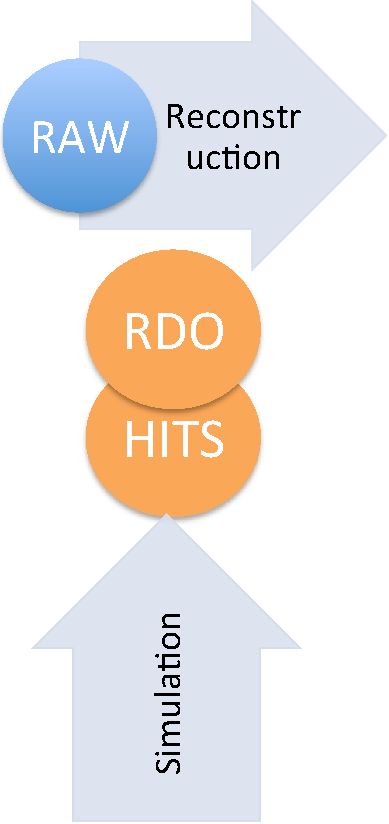 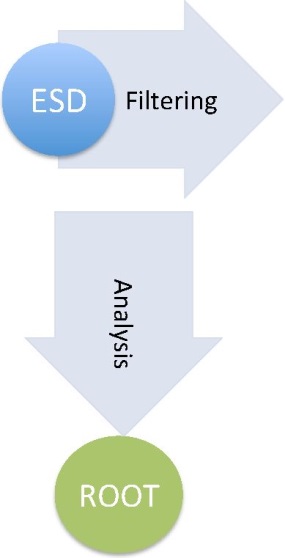 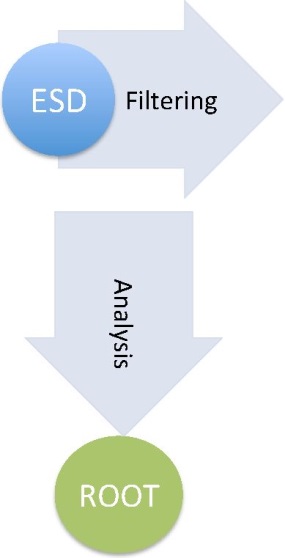 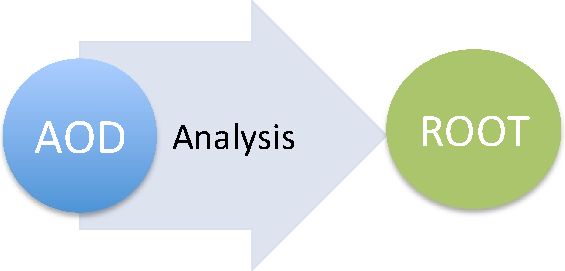 Data flow and processing model by Alice
NICA distributed model of data processing
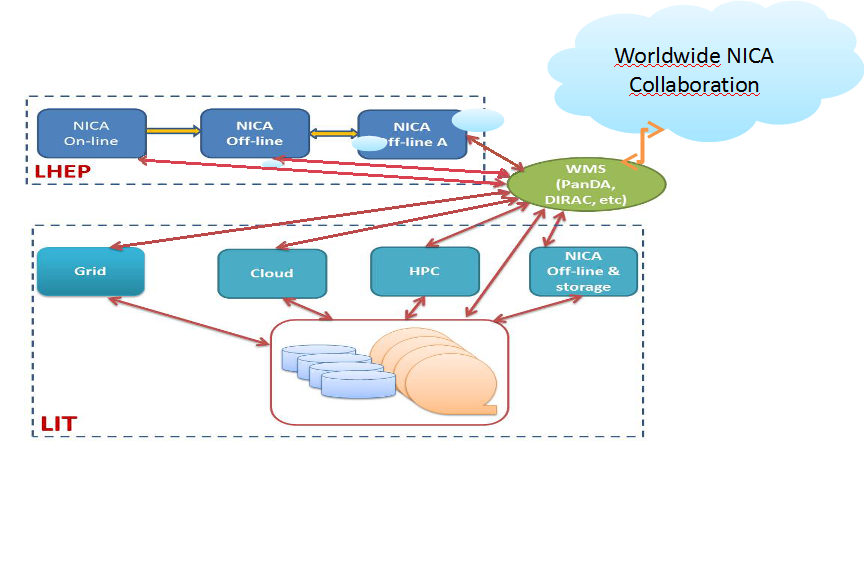 LIT VMs HPC Cluster
Computing for ON/OFF-Line Cluster
Monitoring
Hierarchical monitoring
Centralization of each part of monitoring
Distributed to different sites for reliability
Monitoring NICA
Thank You
NEC’2017 27-09-2017
BM&N Network: DAQ
The “peak” speed from BM&N detectors can reach up to 20 Gbps
Computing for MPD NICA